IOC Sub-Commission for the Caribbean and Adjacent Regions (IOCARIBE)

Report to                    
ICG/CARIBE-EWS XVIII
Dr Lorna V Inniss 
Regional Coordinator & Head of Office
Outline
General report of the IGM XVIII
Specific decisions of relevance to the ICG
Summary of Recommendations
Report of the IGM XVIII
Hybrid meeting held in Brasilia, Brazil, 22-25 April, 2025
Technical Science Meeting “A Warming Ocean”
Climate-biodiversity-pollution Science/policy nexus
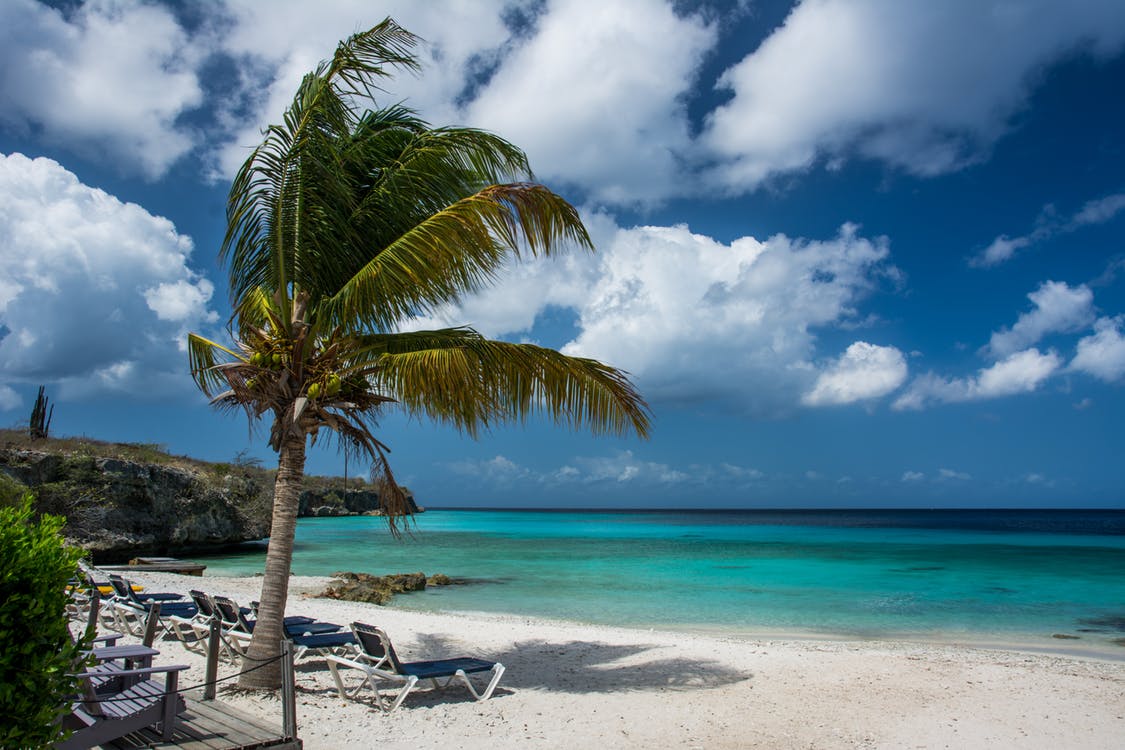 Governance
IOCARIBE Medium-Term Strategic Science Plan 
Capacity development working group
IOCARIBE GOOS working Group
Ocean Literacy Task Team
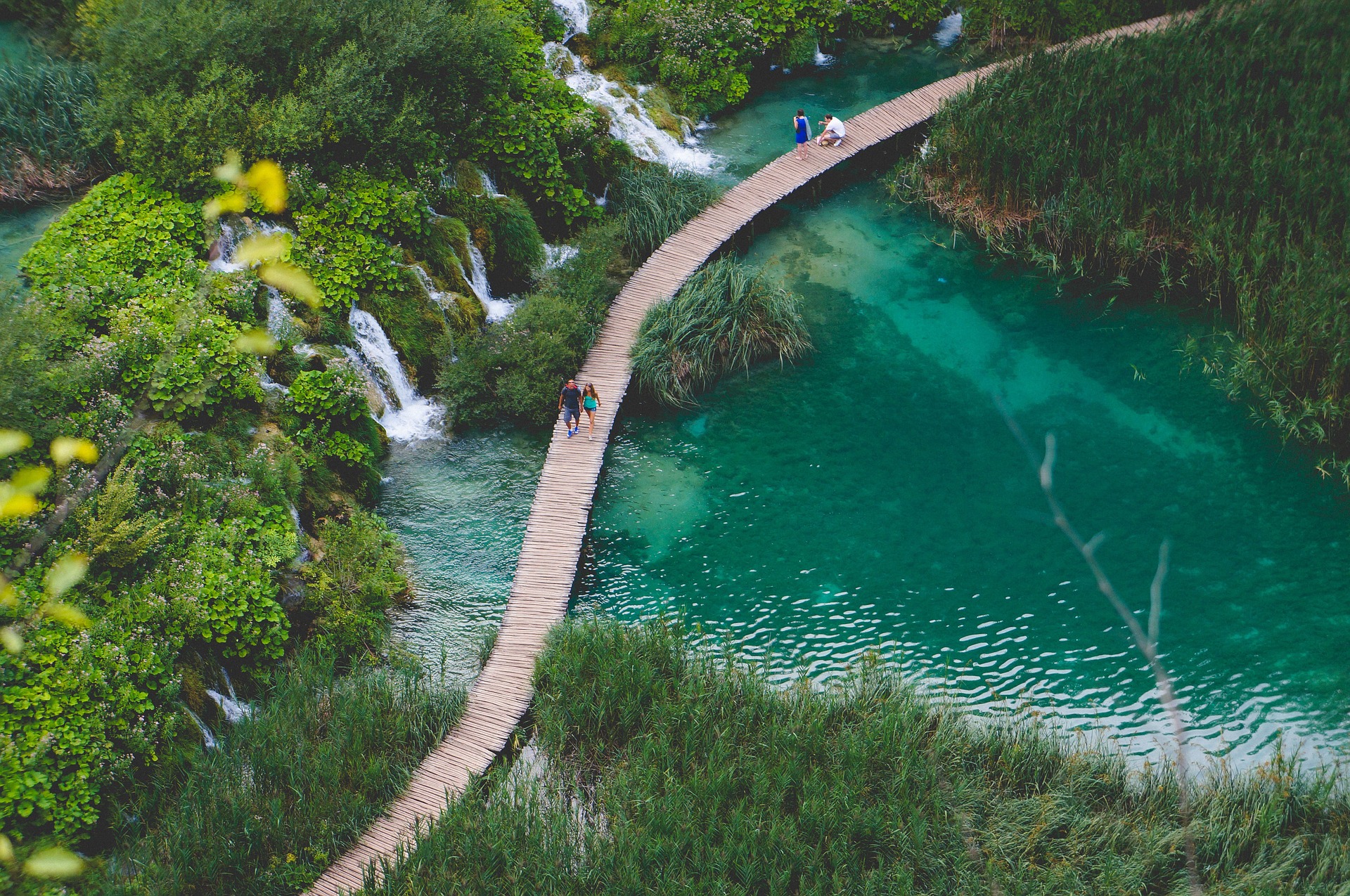 GOOS/iCHEWS Proposal
Align regional threats under a Multi-Hazard Framework
 EW4ALL
 Links to Met & DRR Community
Strengthen links to ICG
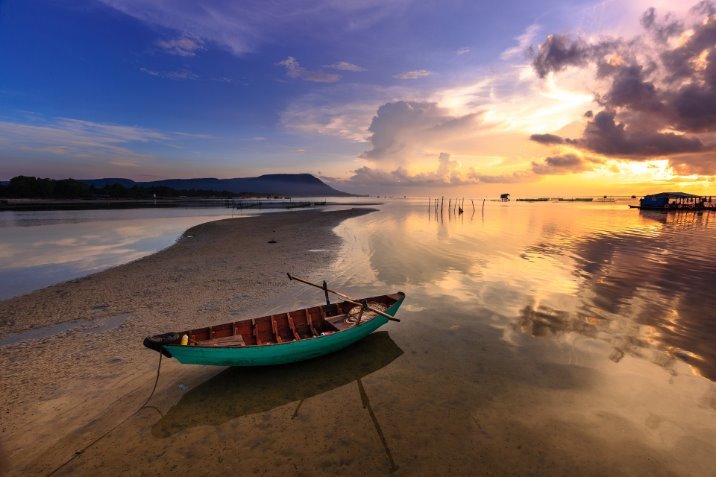 Data, Information, Knowledge & Tools
MS Needs and Gaps
Assess, prioritize, and address the data, information, and knowledge needs 
IODE to support  IOCARIBE in the establishment of new OBIS, OIH, ODIS nodes
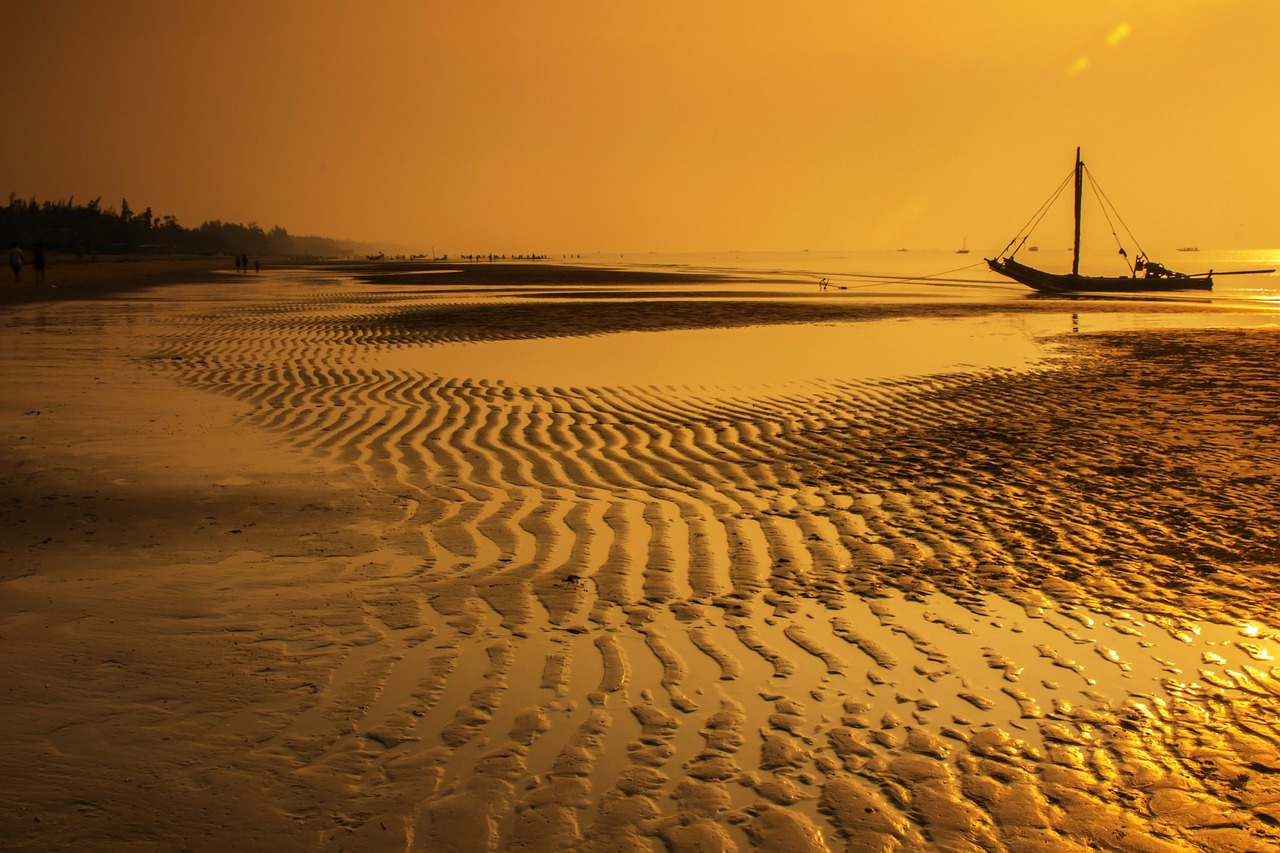 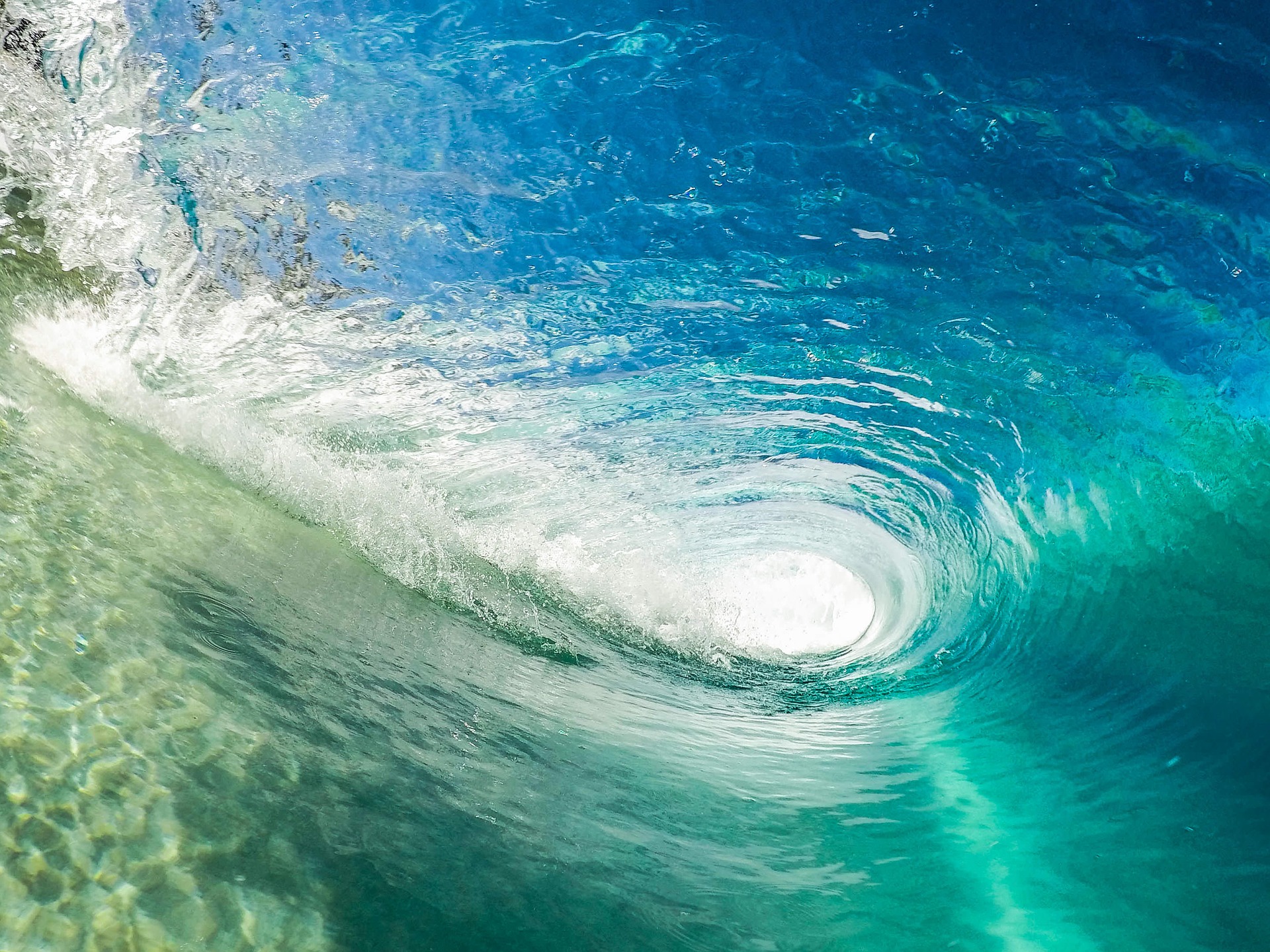 Recommendations to the ICG
Sharing reports of ICG Technical Working Groups
Membership of ICG or TIC/Secretariat to the IOCARIBE-GOOS Working Group
A representative to join the planning and drafting of the proposal to the Adaptation Fund
Agreement on where the multi-hazard focus should be
EWALL
DRR Community
Meteorology Community
Steering Committee for the Program
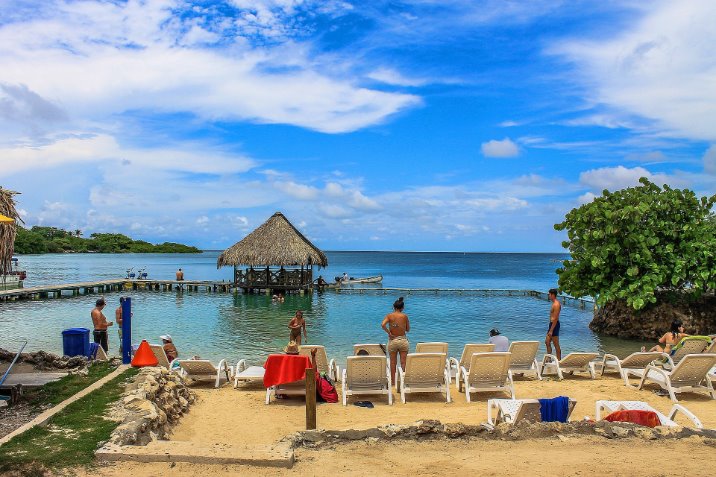 Recommendations II
Membership of/Contributions to the

IOCARIBE GOOS Working Group – Building and implementing the CoastPredict Program
Capacity development Working Group – Building on preparedness and readiness
Ocean Literacy Task Team – from the TICs
L.inniss@unesco.org